Landbrugsseminar 2019
Jacob Nielsen, vicedirektør
1
/ Landbrugs- og Fiskeristyrelsen / Titel på præsentation
Disposition
1. Dagens program

2. Ansøgningsrunden 2018 i tilbageblik

3. Ansøgningsrunden 2019 – vigtige nyheder

4. Ansøgningsrunden 2019 – datoer og it-drift
2
/ Landbrugsstyrelsen / Landbrugsseminarer 2019 / Velkomst
Dagens program 1
Fælles del
Konsulenter og erfarne brugere
Landmænd, der ikke bruger Tast selv-service så ofte
3
/ Landbrugsstyrelsen / Landbrugsseminarer 2019 / Velkomst
Dagens program 2
Fælles del
/ Landbrugsstyrelsen / Landbrugsseminarer 2019 / Velkomst
4
Ansøgningsrunden 2018 i tilbageblik - 1
Fra regn til tørke..

Regnvejrspakke i marts – april
Lempelse af grønt krav om flere afgrøder

Tørkepakker i august – september
Frist- og regelpakke
Økonomisk pakke
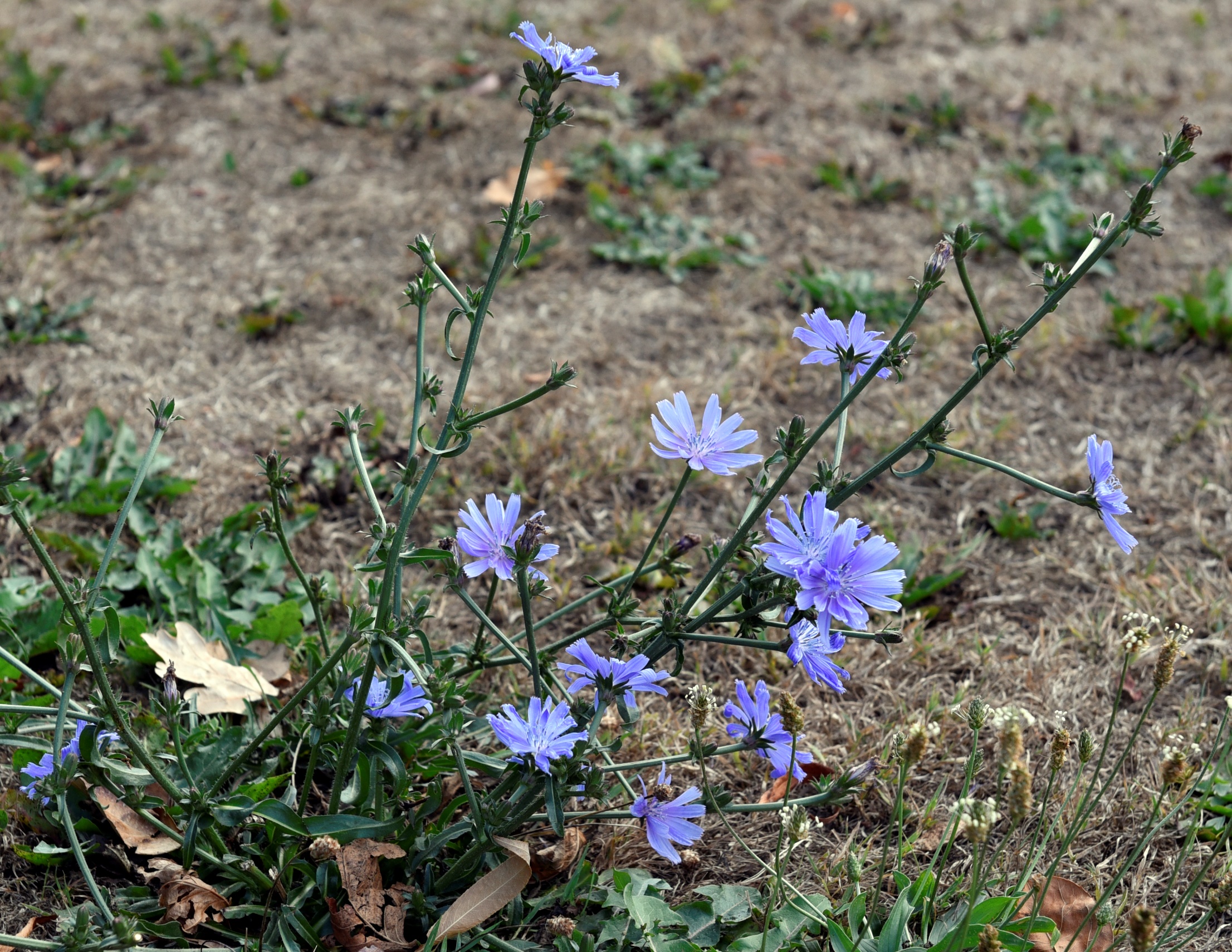 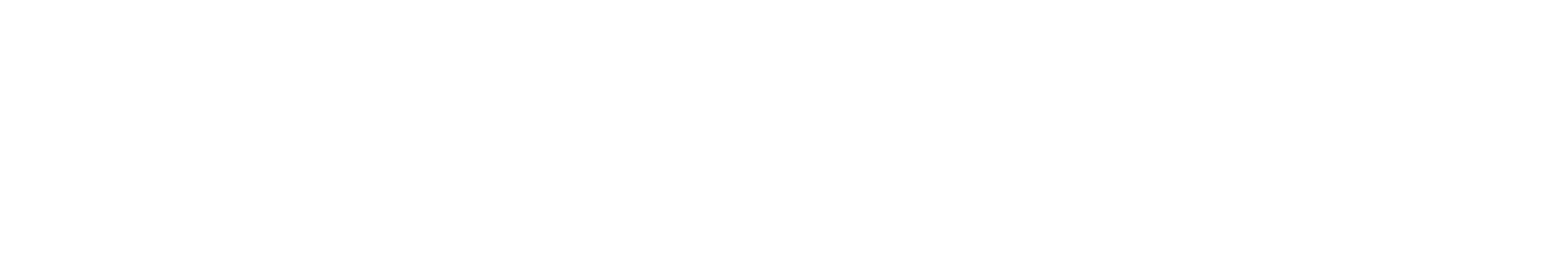 5
/ Landbrugsstyrelsen / Landbrugsseminarer 2019 / Velkomst
Ansøgningsrunden 2018 i tilbageblik - 2
6
/ Landbrugsstyrelsen / Landbrugsseminarer 2019 / Velkomst
Ansøgningsrunden 2018 i tilbageblik – 3
7
/ Landbrugs- og Fiskeristyrelsen / Titel på præsentation
Ros og ris til Landbrugsstyrelsen i 2018
Ros
1. Hurtig udbetaling af grundbetaling og grøn støtte
2. Kundeservice i Augustenborg
3. ”Det gode kontrolbesøg”


Ris
1. Frister styrer markdriften
2. Udbetaling af projekttilskud
3. Driftsforstyrrelser i Tast selv-service
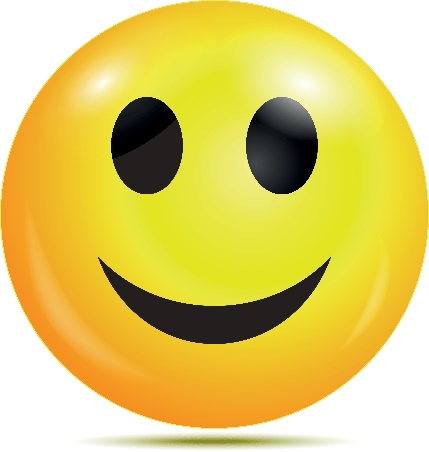 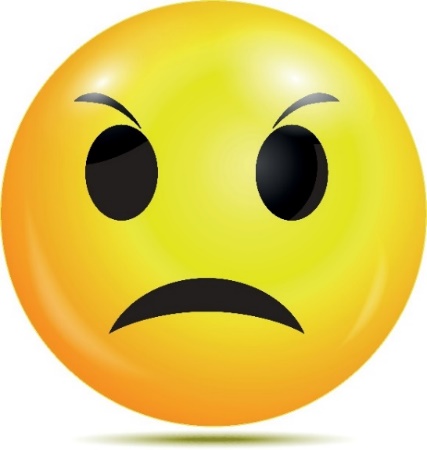 8
/ Landbrugsstyrelsen / Landbrugsseminarer 2019 / Velkomst
Ansøgningsrunden 2019 – vigtige nyheder
Målrettet kvælstofregulering - følger op på Fødevarer- og landbrugspakken

Øget automatisering af sagsbehandlingen på miljø- og økologitilsagn

Ny teknologi i kontrollen – brug af satellit

Tilskud til skovrejsning og biodiversitet i skov er flyttet til Landbrugsstyrelsen 1. januar
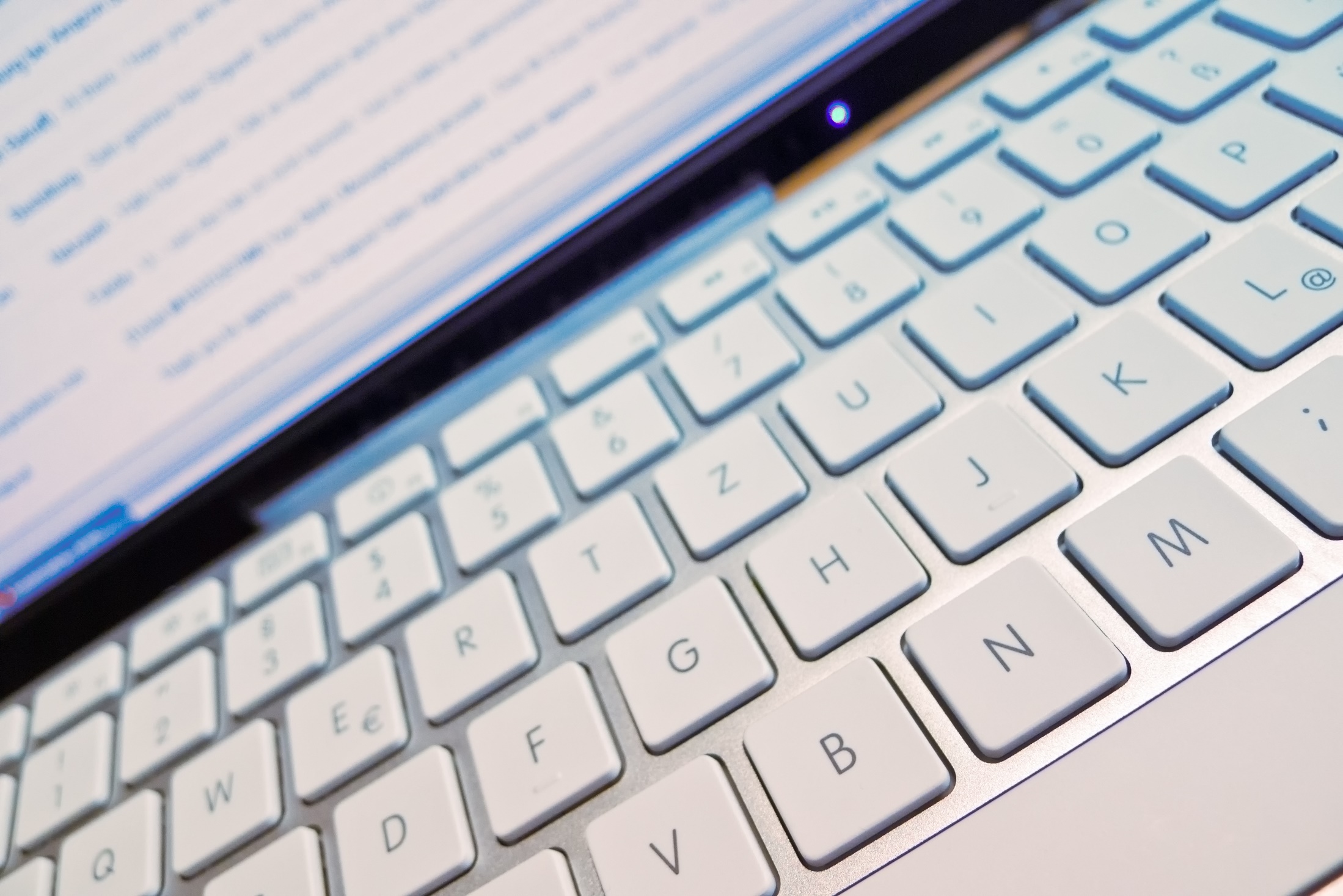 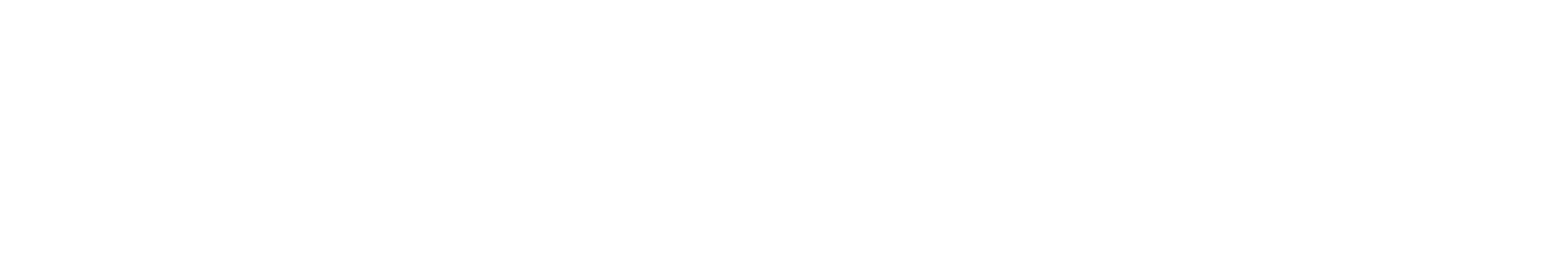 9
/ Landbrugsstyrelsen / Landbrugsseminarer 2019 / Velkomst
Ansøgningsrunden 2019 – på vej mod mere fleksible frister
Ny Gødskningslov forventes vedtaget april 2019

- Fleksible frister for etablering af efterafgrøder
- Indberetning af efterafgrøder på markniveau

Satellitbaseret monitorering fra 2019

- Bedre muligheder for at introducere fleksible frister
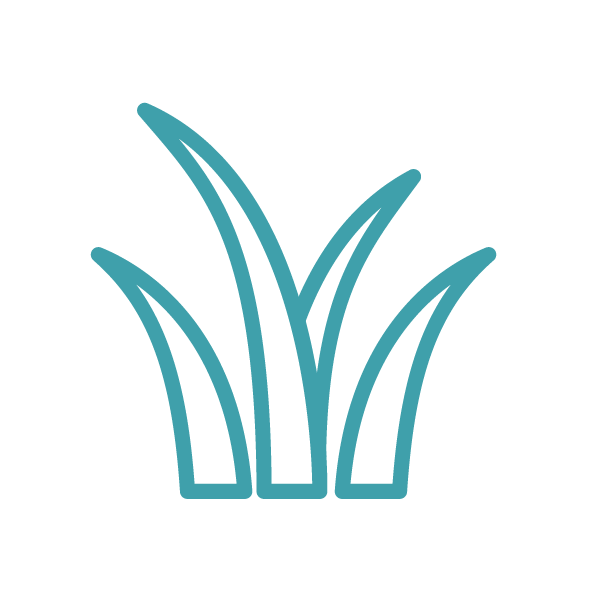 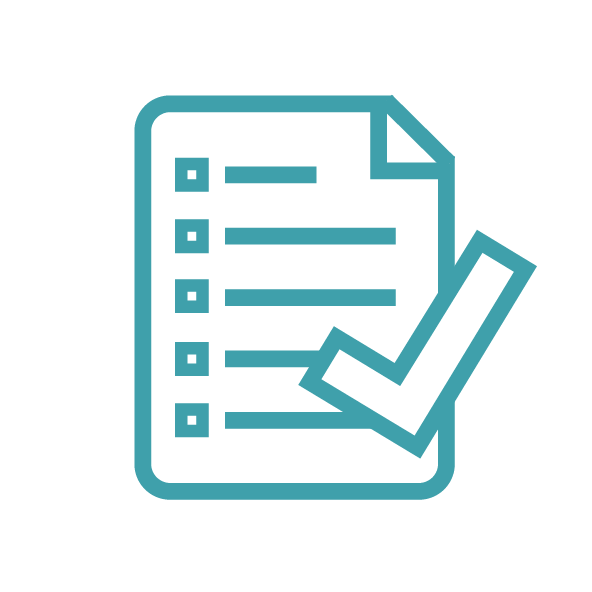 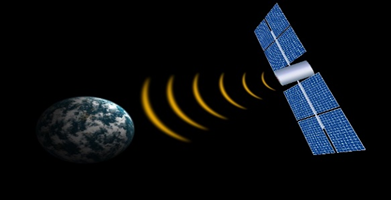 10
/ Landbrugsstyrelsen / Landbrugsseminarer 2019 / Velkomst
Udbetaling af projektstøtte – tiltag i 2019
Forsinkelse af projekt-udbetalinger især på modernisering af kvægstalde og miljøteknologi

Årsager:
Masser af manuel sagsbehandling på hver enkelt sag

Ofte mangler landmanden at indsende dokumentation og regnskabsbilag – det betyder at vi skal have fat i samme sag flere gange, hvilket betyder længere sagsbehandlingstid. 

Tiltag:
Task force af rutinerede medarbejdere og vikarer i 2019
Øget automatisering i fokus
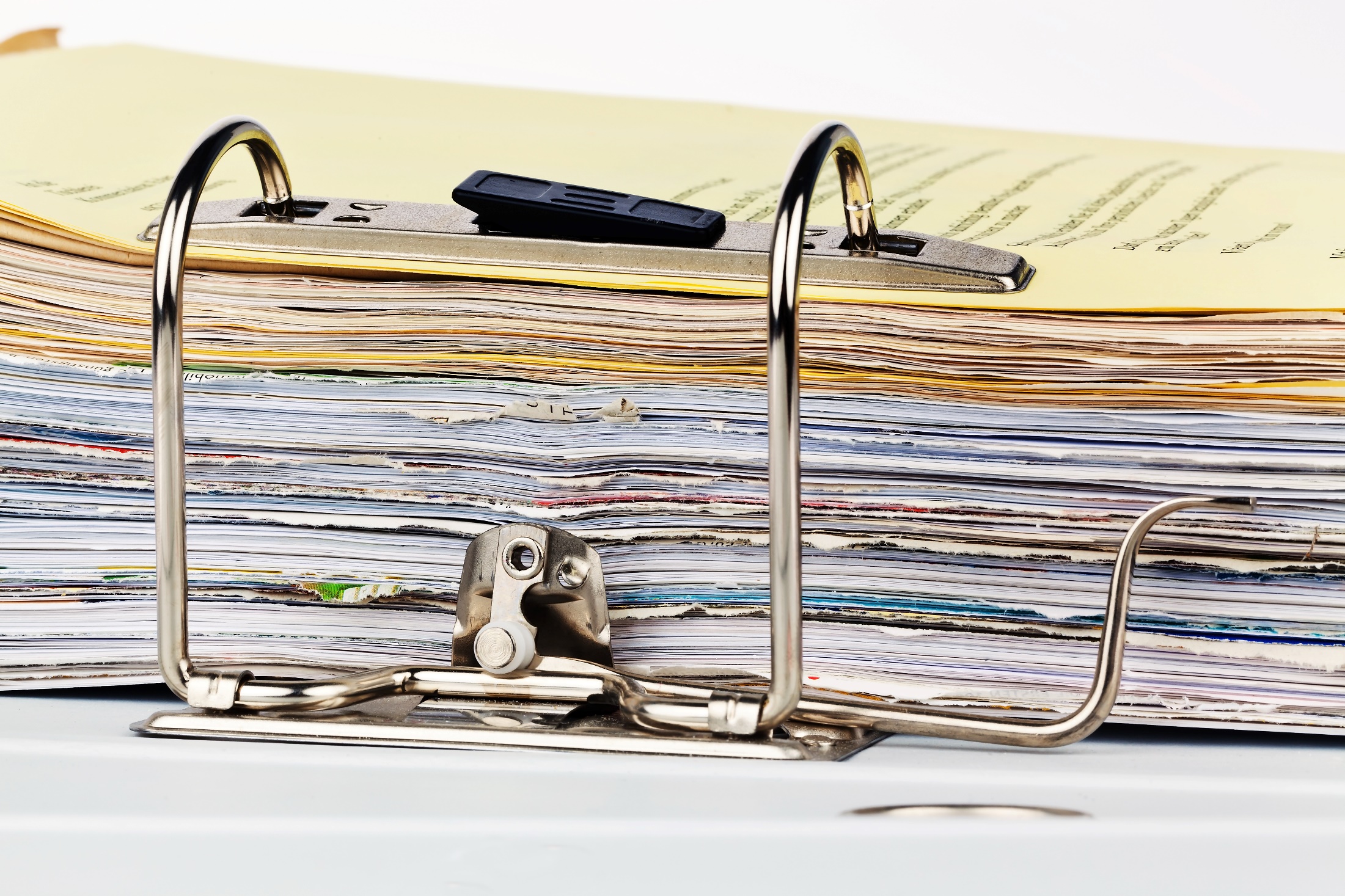 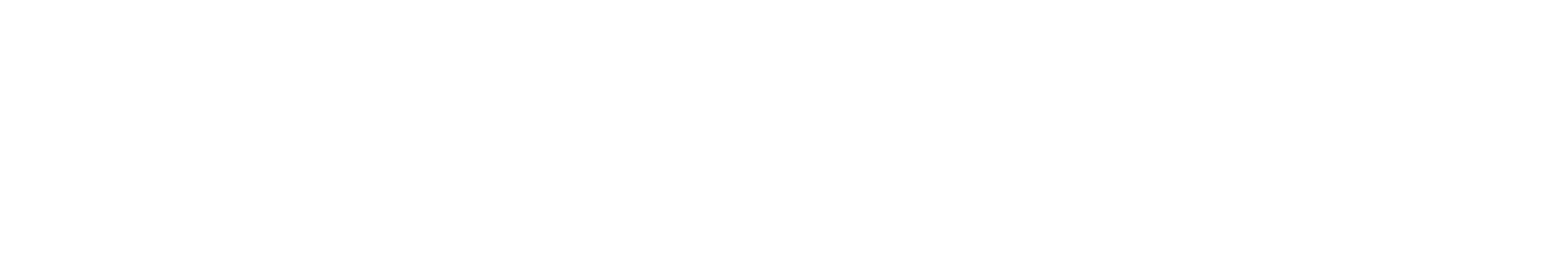 11
/ Landbrugsstyrelsen / Landbrugsseminarer 2019 / Velkomst
Ansøgningsrunden 2019 – IT-drift
Fokuspunkter i ansøgningsrunden

Normal drift af Tast selv-service efter opdatering af systemet

Mange brugere på én gang skal i mindre grad påvirke hastigheden

Hurtigere oprettelse af skemaer eller kvitteringsbreve 

Hurtig kommunikation på driftstatus, når der er mistanke om generelle fejl eller ustabilitet

Hurtigere svar på løste fejlmeldinger
12
/ Landbrugsstyrelsen / Landbrugsseminarer 2019 / Velkomst
Ansøgningsrunden 2019 – datoer
Ansøgningsrunden åbner 1. februar kl. 7

Ansøgningsfrist onsdag den 17. april 2019

Ændringer modtages senest mandag 13. maj 2019
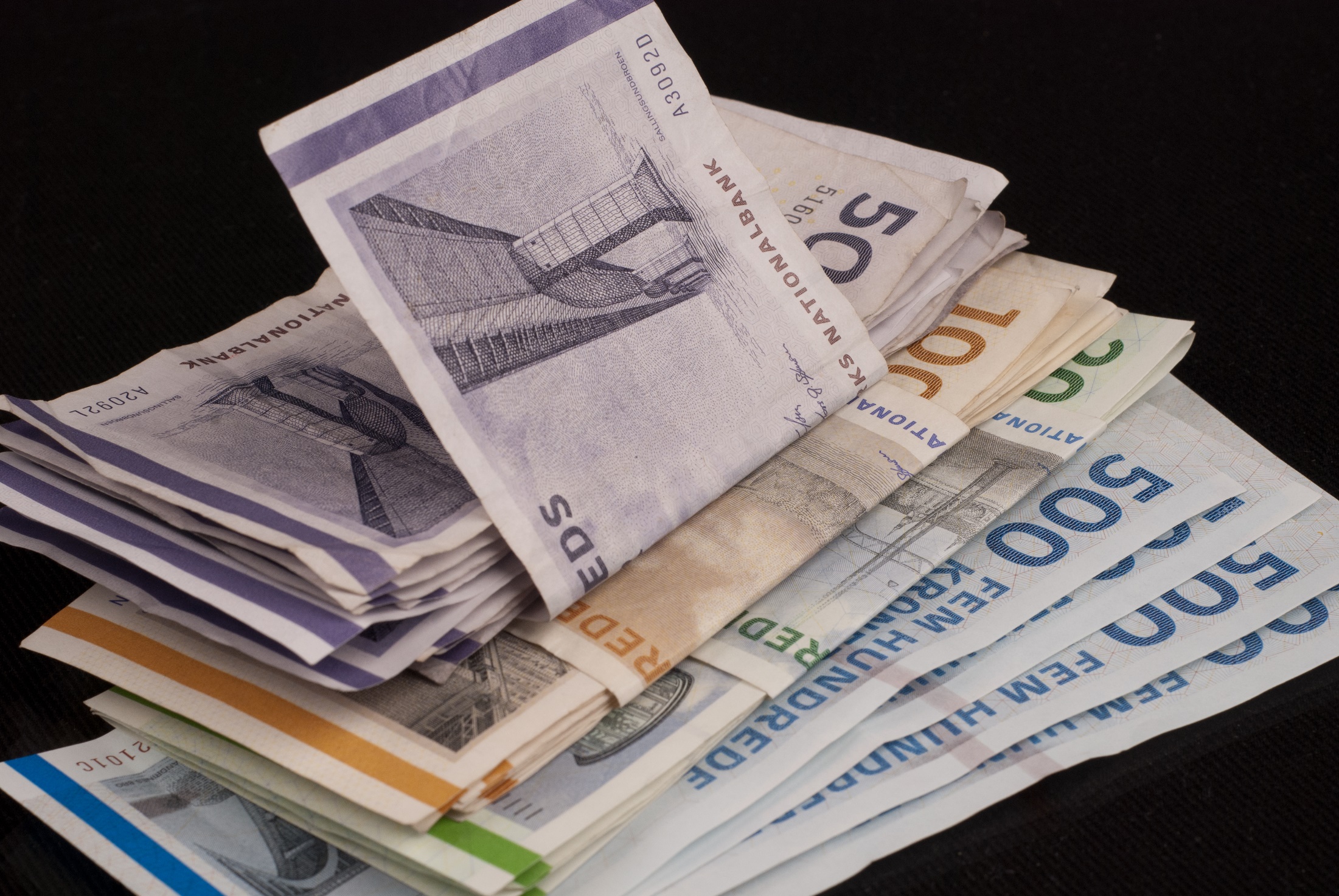 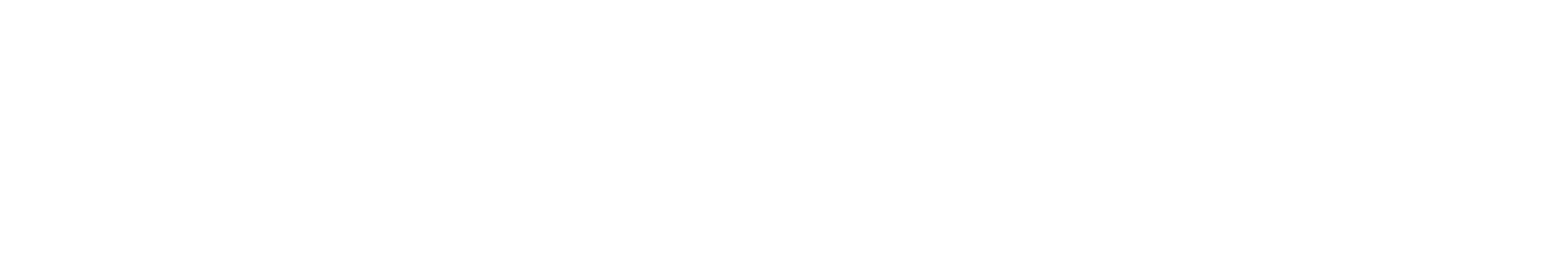 13
/ Landbrugsstyrelsen / Landbrugsseminarer 2019 / Velkomst
Spørgsmål efter hvert indlæg
Brug af sli.do til spørgsmål

1. Gå ind på slido.com på telefonen

2. indtast koden L2019

3. skriv med ét ord, hvad der er vigtigst for dig i dag



Vi sagsbehandler ikke enkeltsager fra scenen

Vi vil meget gerne snakke i pauserne
14
/ Landbrugsstyrelsen / Landbrugsseminarer 2019 / Velkomst